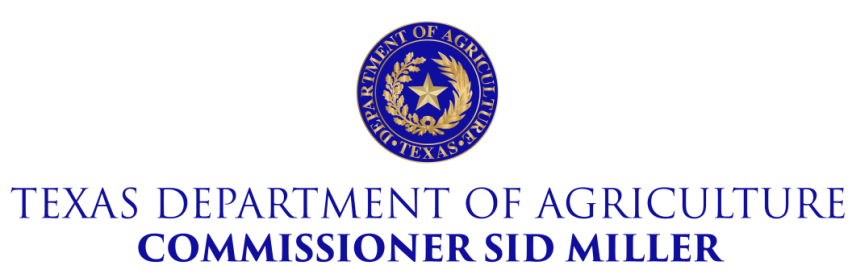 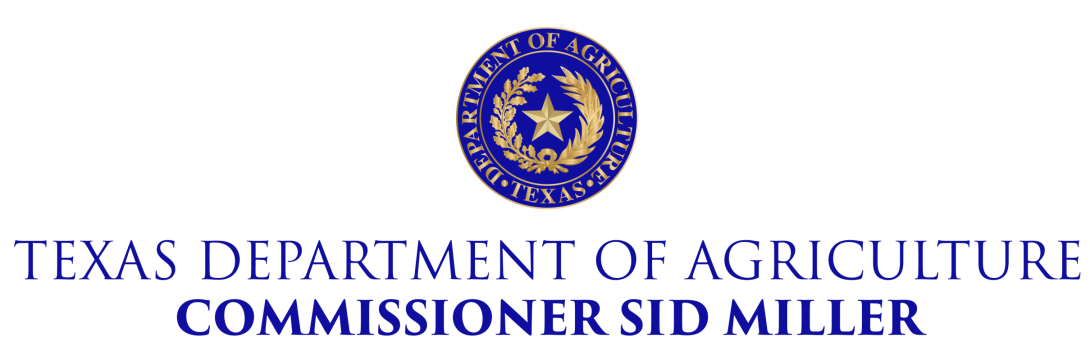 TEXAS DEPARTMENT 
OF AGRICULTURE
2025 -2026 CDV
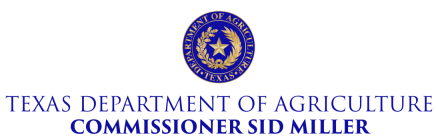 Two Phase Application Process
Overall Success!


Areas for Improvement:

Communication for Regional Priorities

Communication of USC Goals

Expectations for Professional Services
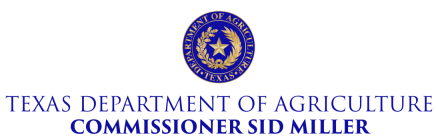 Two Phase Application Process
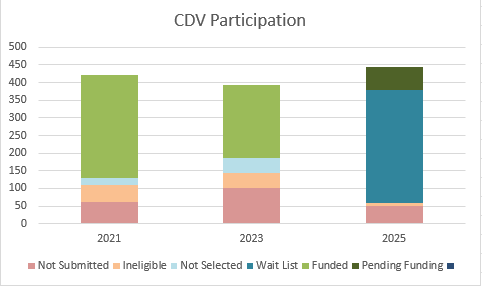 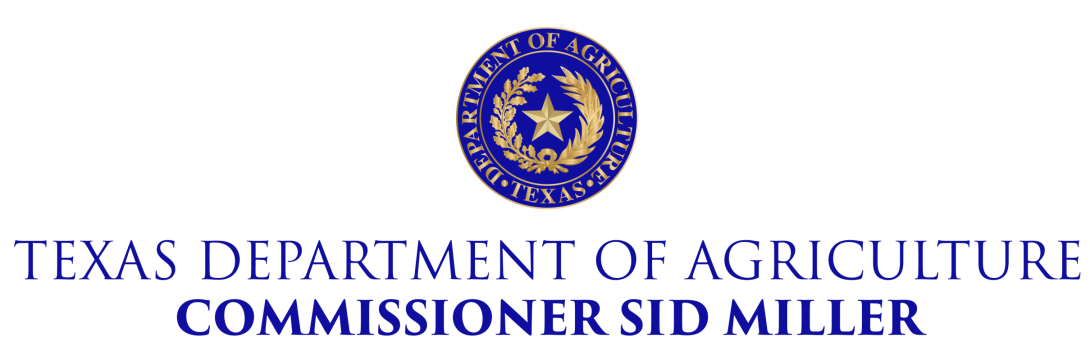 TEXAS DEPARTMENT 
OF AGRICULTURE
2025 CDM (DRP)
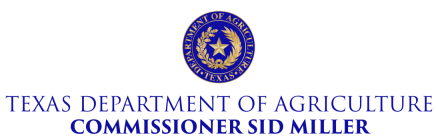 Downtown Revitalization
Community Application due April 3

Funding:  
Grant Amount: $1 million
Match Amount: $20,000 minimum 
	($50,000 for maximum points)

HUD National Objective 
Elimination of slum and blight conditions
Benefit to low- to moderate-income (LMI) persons

Downtown District
Pedestrian-centered economic activity
Map required for Community Application
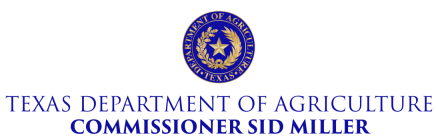 Downtown Revitalization
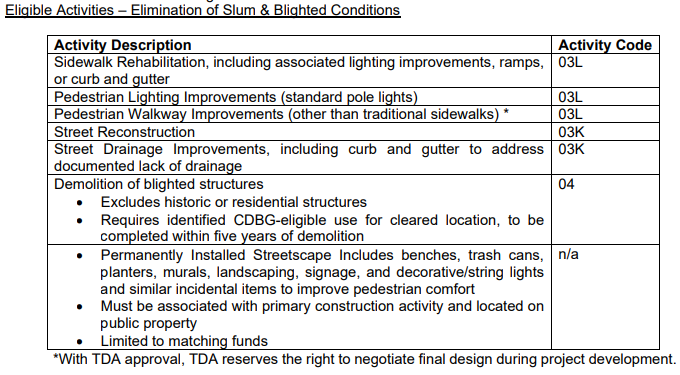 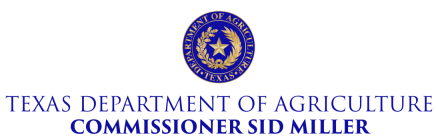 Downtown Revitalization
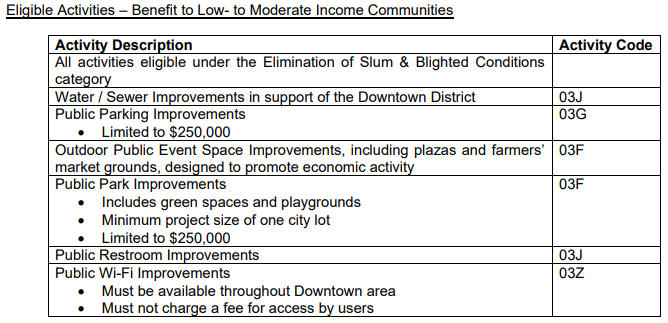 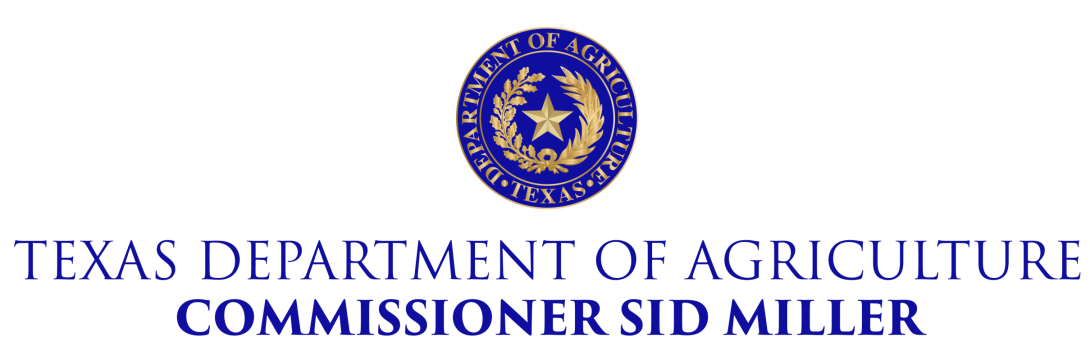 TEXAS DEPARTMENT 
OF AGRICULTURE
2025 CEDAF
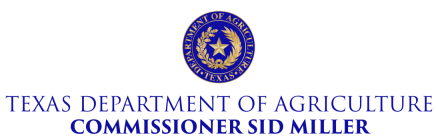 Community Development Fund
Rider 12
LAR 2026-27 recommended deletion
Funding would restore 2 FTEs for TDA to provide technical assistance
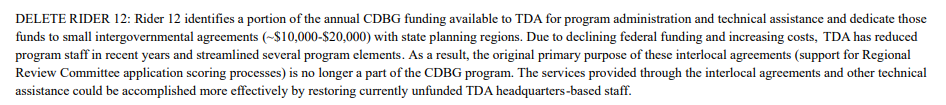 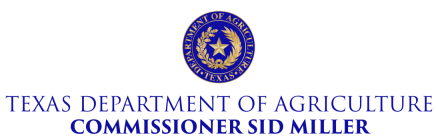 Community Development Fund
2024 CEDAF

Dissemination of Program Information

Grant Kick-Off Meeting

Fair Housing and other Outreach Events
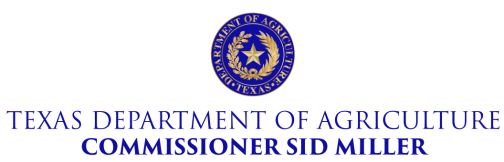 https://www.nhaustin.com/training-and-certifications/course-outline/id/1000401014/c/adobe-indesign-cc-part-1
CDBGApps@TexasAgriculture.gov